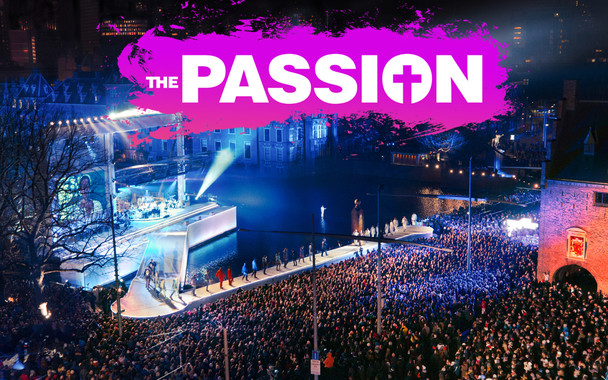 [Speaker Notes: 1]
.
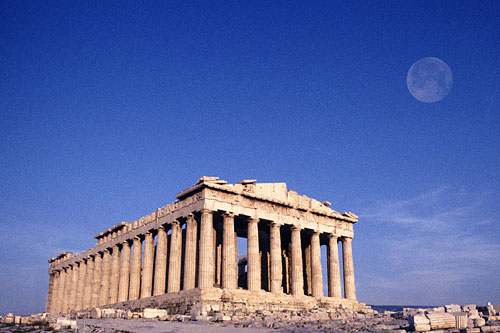 .
[Speaker Notes: 2]
Hoe vertel ik over God?
[Speaker Notes: 3]
Hoe vertel ik over God?
Aan de hand van Zondag 9…
[Speaker Notes: 4]
Hoe vertel ik over God?
[Speaker Notes: 5]
Hoe vertel ik over God?
E:	geniet van het leven
	want jij bent goed
[Speaker Notes: 6]
Hoe vertel ik over God?
E:	geniet van het leven
	want jij bent goed
	dus wees niet bang voor de goden
[Speaker Notes: 7]
Hoe vertel ik over God?
E:	geniet van het leven
	want jij bent goed
	dus wees niet bang voor de goden
 
S:	het gaat om hoe jij leeft
[Speaker Notes: 8]
Hoe vertel ik over God?
E:	geniet van het leven
	want jij bent goed
	dus wees niet bang voor de goden
 
S:	het gaat om hoe jij leeft
	dus maak je niet druk om goden
[Speaker Notes: 9]
Hoe vertel ik over God?
E:	wees niet bang 
S:	wees niet opgejaagd
[Speaker Notes: 10]
Hoe vertel ik over God?
E:	wees niet bang 
S:	wees niet opgejaagd
	
P:	bij God vind je vrede
	bij God vind je genade
[Speaker Notes: 11]
.
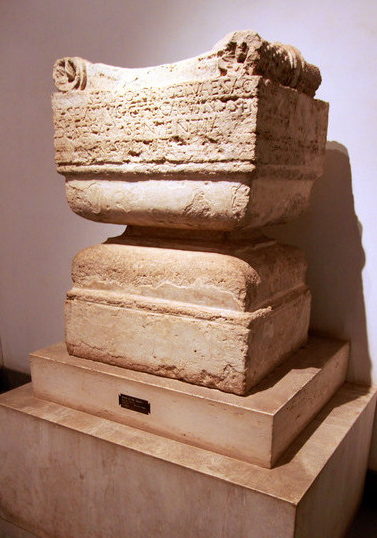 [Speaker Notes: 12]
Wat gelooft u, wanneer u zegt: Ik geloof in God de Vader, de Almachtige, Schepper van de hemel en de aarde?
[Speaker Notes: 13]
Dat de eeuwige Vader van onze Heer Jezus Christus, die hemel en aarde, met al wat erin is, uit niets geschapen heeft en ze nog door zijn eeuwige raad en voorzienigheid in stand houdt en regeert, om zijn Zoon Christus mijn God en mijn Vader is.

 




.
[Speaker Notes: 14]
Daarom vertrouw ik zo op Hem, dat ik er niet aan twijfel, of Hij zal mij voorzien van alles wat ik voor lichaam en ziel nodig heb, en ook elk kwaad, dat Hij mij in dit moeitevol leven toedeelt, voor mij doen meewerken ten goede.

 




.
[Speaker Notes: 15]
Want Hij kan dit doen als een almachtig God en wil het ook doen als een trouw Vader.
[Speaker Notes: 16]
Hoe vertel ik over God?
HC 9:	bij God vind je vrede
		bij God vind je genade

Dus:	maak plaats voor Hem
[Speaker Notes: 17]
Hoe vertel ik over God?
HC 9:	bij God vind je vrede
		bij God vind je genade

Dus:	maak plaats voor Hem
		luister goed naar nieuwe 				gelovigen
[Speaker Notes: 18]
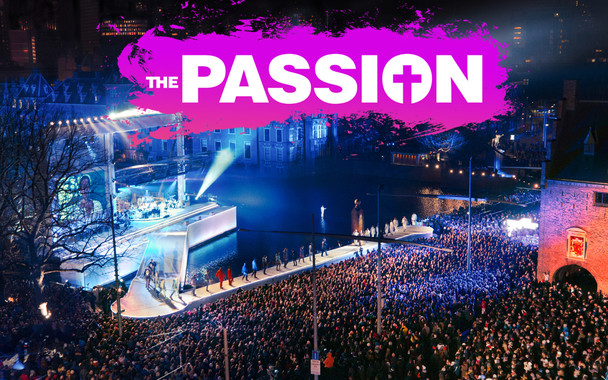 [Speaker Notes: 19]
.
.
[Speaker Notes: 1]